Отчет по практике
«Башкирский государственный медицинский    
                             университет».                                       

            Презентация о прохождении учебной практики
          Выполнила студентка 1-го курса лечебного факультета
Юсупова Амина
Группа: 106 Б
Федеральное бюджетное образотельное учреждение               Высшего образования
Учебную практику мы проходили в одном из самых лучших госпиталей города Грозный. ГБУ « Знаменская РБ-1»
Измерение артериального давления
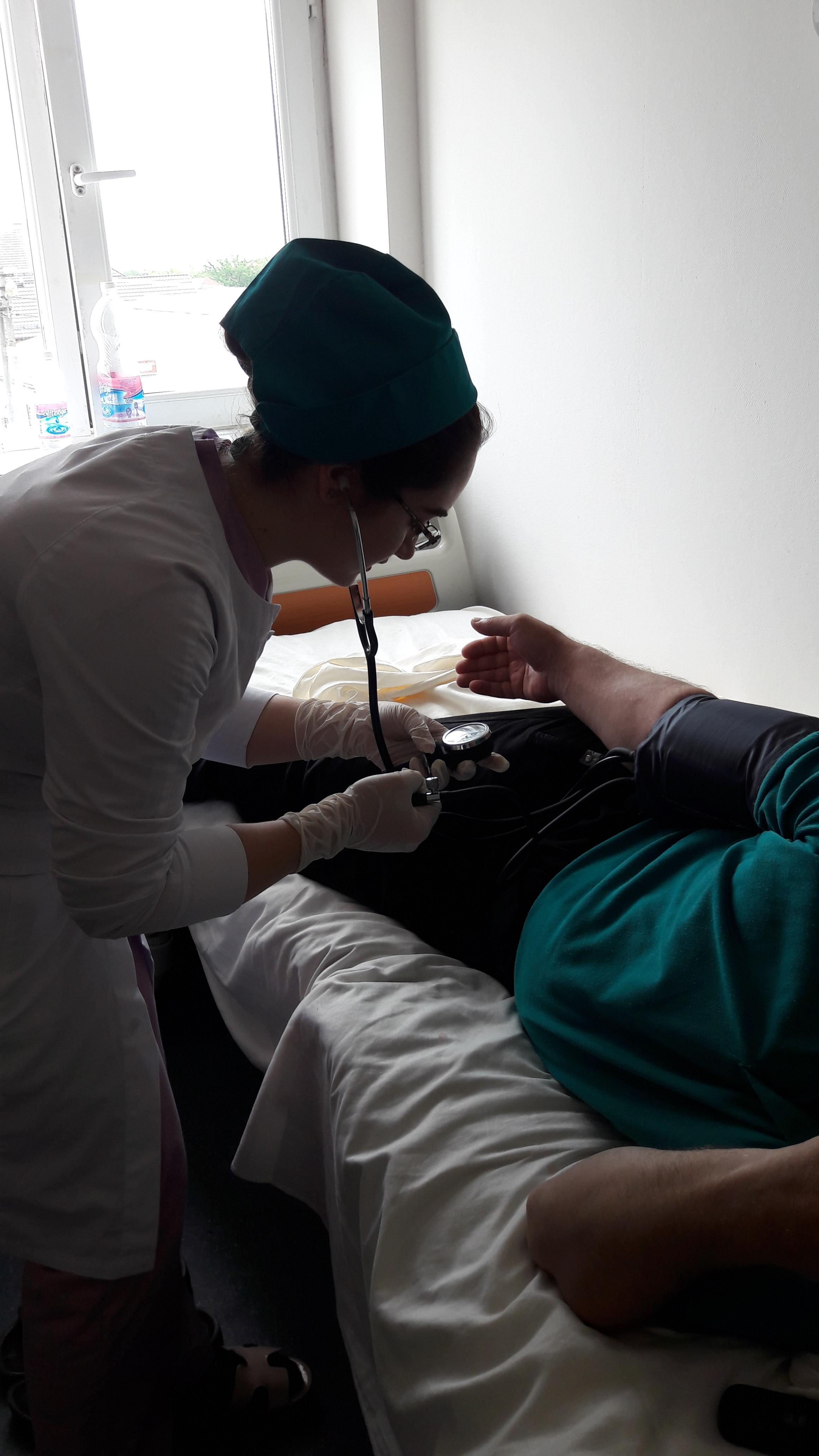 Транспортировка больного на кресле-каталке
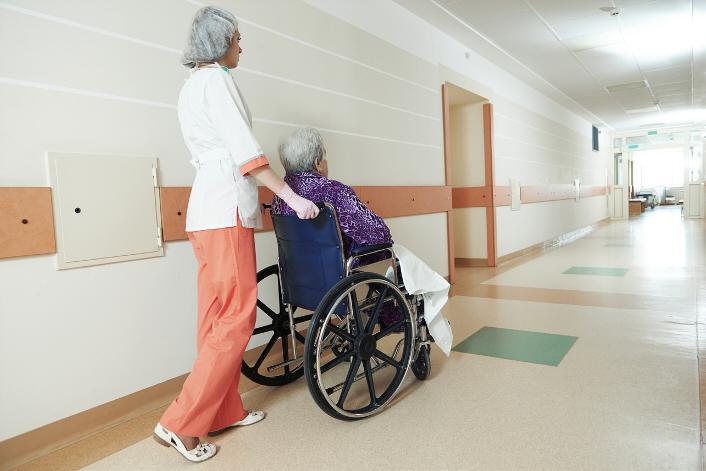 Уборка в процедурном кабинете
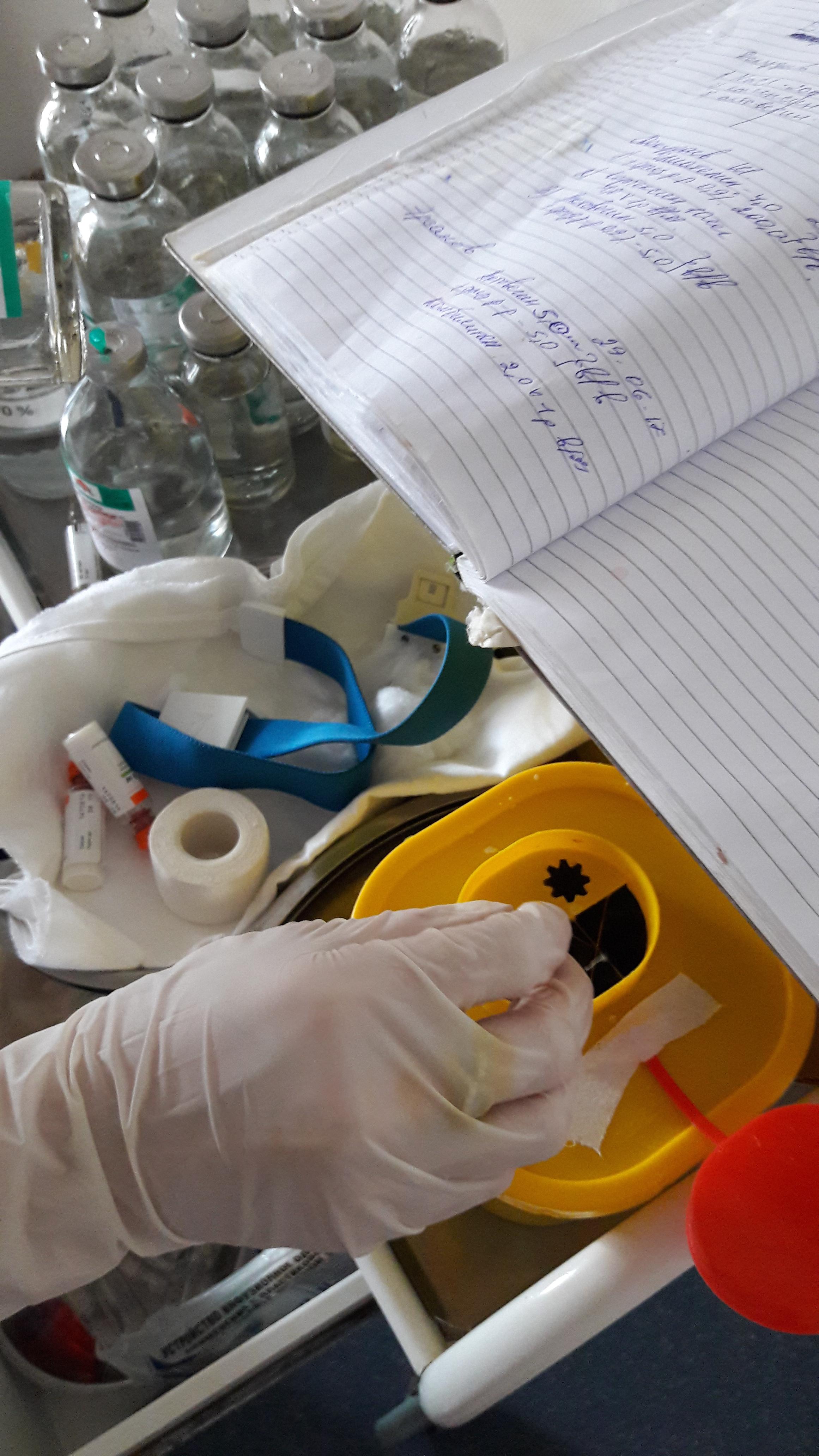 Кормление тяжелобольных в кровати
Изготовление перевязочного материала
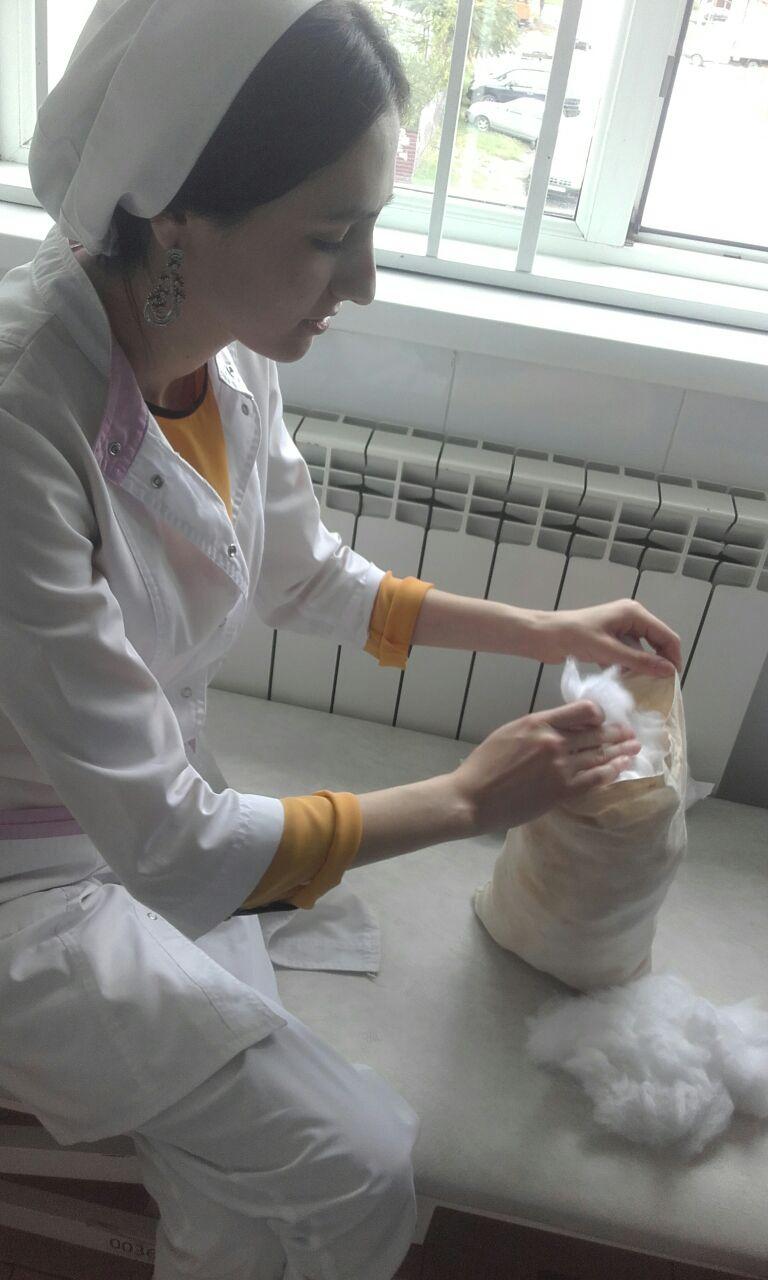 Смена постельного белья
ЗАКЛЮЧЕНИЕ
За время прохождения практики мы закрепили практические навыки,овладели первоначальным опытом и сформулировали умение и навыки выполнения определенных задач.
Благодарим за        внимание!